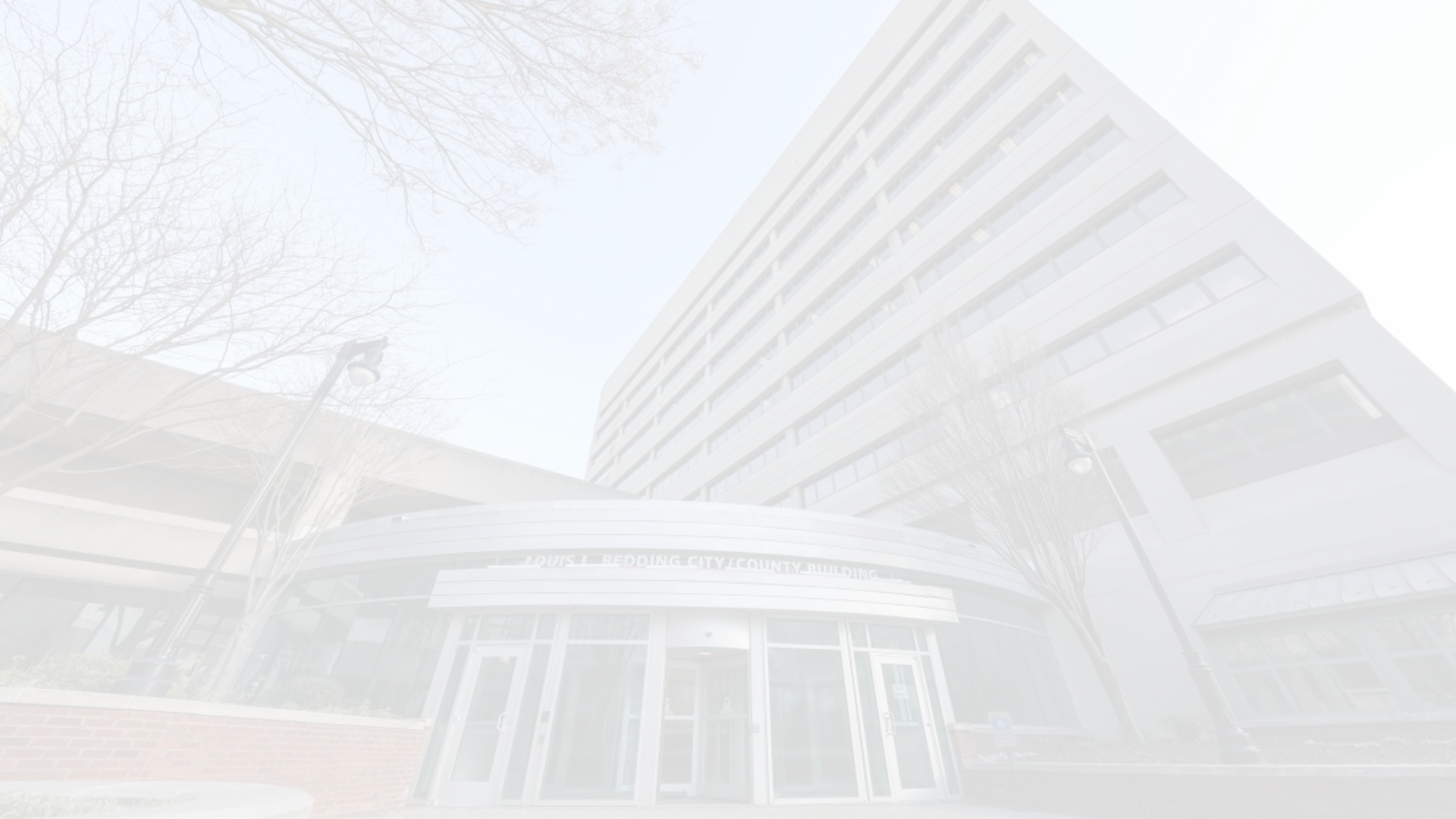 Equitable Procurement Updates - Finance and OED Committee Update 10/09/2023
Miller³ Consulting has provided recommendations to the City to improve the procurement process. In response to these recommendations, the City has been working on implementing meaningful changes that will improve access to City Procurement opportunities for minority owned businesses.
B2GNow - DBE Onboarding & Management Solution
The B2GNow agreement is being negotiated by our Legal team. We expect to execute the agreement this week pending 1 last clarification from B2GNow.
Increase DBE Industry Presence and Knowledge
OED recently became members of the Greater Philadelphia Chamber of Commerce. OED attended their Diverse Procurement Collaborative Reception in Philadelphia on June 8th. OED plans to participate in their upcoming webinar titled The Evolving State of Diversity, Equity, and Inclusion on October 25th.
DBE Program Rewrite
A Committee consisting of Department Heads, The Pope Consulting Group and relevant stakeholders have drafted a new Procurement Equity Program (PEP) to replace the current DBE Program.
The program write up is currently being reviewed by the Legal Department. Legal has revised their commitment to have their analysis completed by 9/14, to 10/17 due to resource constraints.
Once completed, the committee will review the legal analysis and address any recommendations.
We will look to present the new program to the Administration Board sometime early to mid October.
Building Capacity within the DBE Community:
Turner School of Construction Management began on September 20th. The inaugural class welcomed 24 participants to the Emergency Operations Center, led by Turner Construction’s Community and Citizenship manager Rodney Davis.
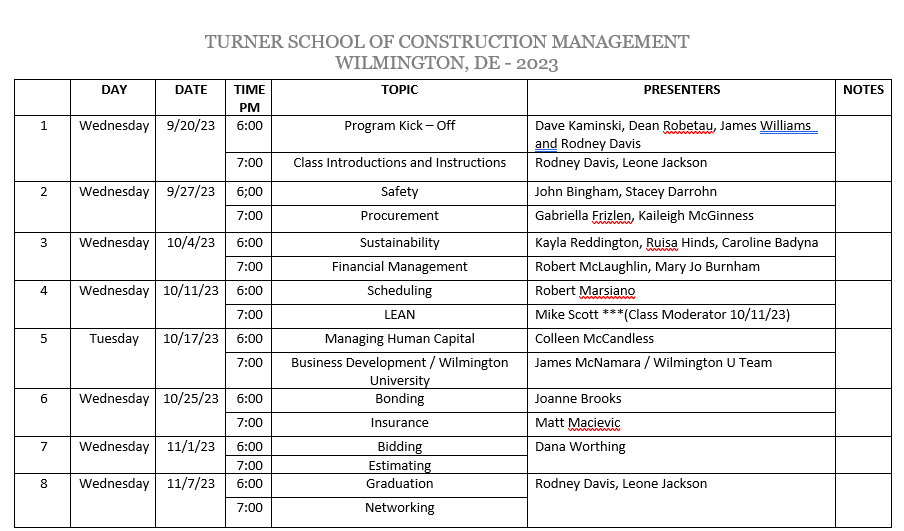 DBE Analyst
A DBE Analyst position was posted on 7/24/2023. The application period has ended and Interviews are being scheduled the week of October 16th.
Increasing the pipeline of DBEs (Outreach)
OED presented  at a Contractor Lunch & Learn regarding Contractor Bidding Processes in The City of Wilmington, hosted by the Laborers-Employers Cooperation and Education Trust (LECET) on October 3.

OED is meeting with Pathways to Business & Pathways to Apprenticeship on Monday, Oct 9.
Appendix 

A: Disparity Study Recommendations